STONY BROOK MEDICINE TASK FORCE
CO-CHAIR
CO-CHAIR
MODERATOR
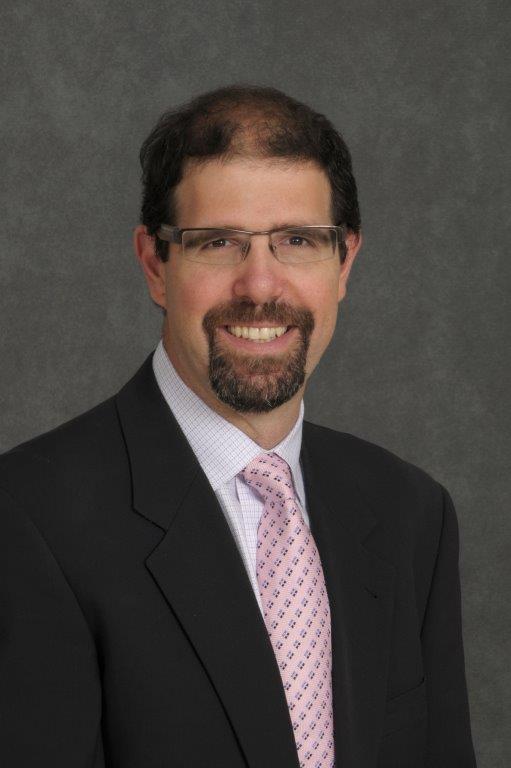 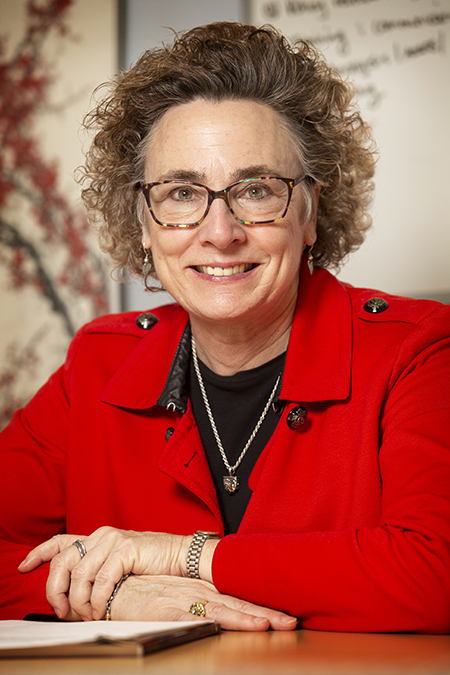 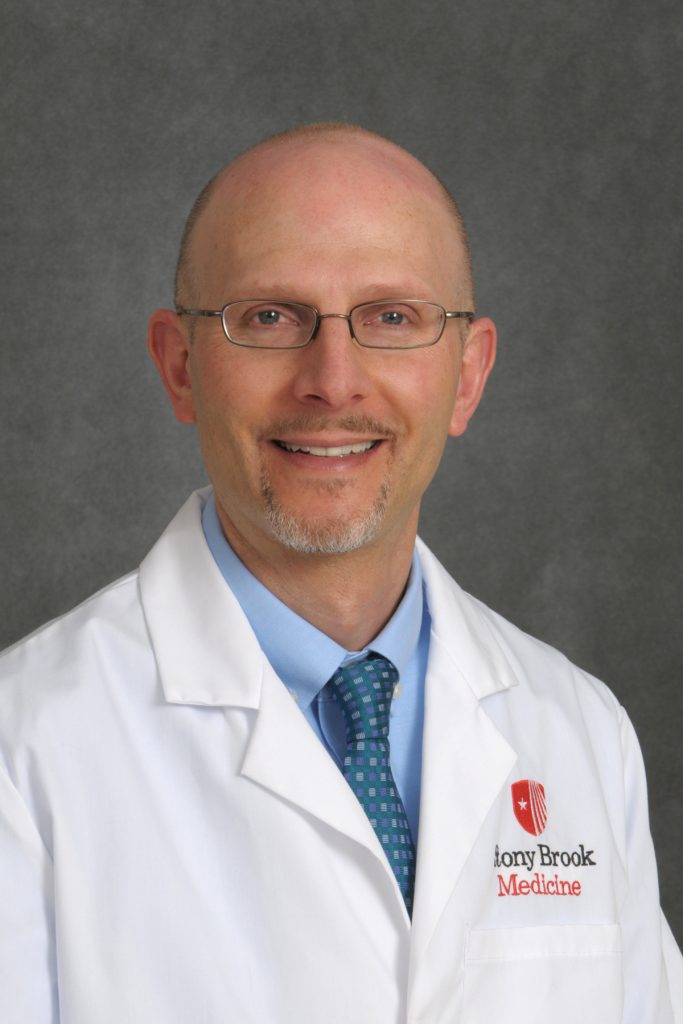 Aaron Sasson, MDProfessor, Dept. of SurgeryChief, Division of Surgical Oncology, SOM
David Thanassi, PhDProfessor and Chair, Dept. of Microbiology & Immunology, SOM
Rose MartinelliVice President for Strategic Initiatives
STONY BROOK MEDICINE TASK FORCEMISSION
SCHOOL OF DENTAL MEDICINE
SCHOOL OF HEALTH TECHNOLOGY & MANAGEMENT
RENAISSANCE SCHOOL OF MEDICINE
SCHOOL OF NURSING
SCHOOL OF SOCIAL WELFARE
STONY BROOK HOSPITALS AND CLINICAL NETWORK
Achieving Financial Sustainability
INFORMATIONstonybrook.edu/financial-sustainability
CO-CHAIRSDavid ThanassiAaron Sasson
Scope
STONY BROOK
MEDICINE
David Thanassi
Aaron Sasson
Organizational structure of Stony Brook Medicine, the Health Sciences, and Stony Brook University Hospital and network of affiliated hospitals
Provide recommendations relevant to decision making and strategic planning of Stony Brook Medicine, the Health Sciences, Stony Brook University Hospital and network of affiliated hospitals
Funds flow optimization to support the research, clinical and educational missions of Stony Brook Medicine
Research support and development within the five Health Sciences schools and across the University (Research & Innovation Task Force)
Educational mission and programs of Stony Brook Medicine (Academic Portfolio Task Force)
Who Is Involved — TF Members
STONY BROOK
MEDICINE
David Thanassi
Aaron Sasson
Co-Chairs
David Thanassi, PhDProfessor and Chair, Dept. of Microbiology & Immunology, SOM
Aaron Sasson, MDProfessor, Dept. of SurgeryChief, Division of Surgical Oncology, SOM
Administrative Support
Shaneen Washington, MSExecutive Assistant, SOM
Members
Michelle Ballan, PhD Professor and Assoc. Dean for Research, SSW
Patricia Bruckenthal, PhD, APRN-BC, FAAN Assoc. Dean for Research and Innovation, SON
Evan Jones, MD Chair, Dept. of Dermatology, SOM
Lisa Kayser, MS, PAC Director of Pre-Clinical Education, SHTM
David Lam, MD, DDS, PhD Chair, Dept. of Oral and Maxillofacial Surgery, SDM
Eric Lamberg, EdD, PT, Cped Dept. of Physical Therapy, Associate Dean, SHTM
Joshua Miller, MD, MPH Dept. of Endocrinology and Metabolism; Asst Dean for Clinical Integration, SOM
Susmita Pati, MD, MPH Division Chief, Dept. of Pediatrics, SOM
Memming Park, PhD Dept. of Neurobiology and Behavior, SOM 
Maryanne Reinhardt Chief Financial Officer, FSA
John Riley, MBA Assoc. Vice President, Health Sciences; Vice Dean, Administration and Finance, SOM 
Carolyn Santora, MS, RN Chief, Regulatory Affairs; Chief Nursing Officer, SBUH
Jessica Seeliger, PhD Dept. of Pharmacological Sciences, SOM
Ally Silver, FACHE, MPH Assoc. Director Operations, Surgery, SBUH
Sherilyn Towne, MS Assistant Dean for Administration and Finance; Lecturer, SON 
Stella Tsirka, PhD Dept. of Pharmacological Sciences; Vice Dean for Faculty Affairs, SOM 
Stephen Walker, PhD Dept. of Oral Biology and Pathology; Director of Research Compliance, SDM 
Kelly Warren, PhD Dept. of Physician Assistant Studies, SHTM 
Thomas White, PhD Dept. of Physiology and Biophysics, SOM
STONY BROOK
MEDICINE
David Thanassi
Aaron Sasson
Who Is Involved — ACC Consultants
To assist the Task Force, an outside review of Stony Brook Medicine was commissioned from the Academic Advisory Council (AAC)AAC Consultants:
Arthur Rubenstein, Professor of Medicine, former Dean and EVP, Perelman School of Medicine, University of Pennsylvania
Tom Lawley, Professor of Dermatology, former Dean, Emory School of Medicine
Phil Pizzo, Professor of Microbiology and Immunology, former Dean, Stanford School of Medicine
What We Have Learned
STONY BROOK
MEDICINE
David Thanassi
Aaron Sasson
We have a strong, vibrant and diverse health sciences enterprise that is committed to excellence in research, education and clinical care.
There are many opportunities for growth, and these must include all the health sciences schools.
Governance considerations for SBM should be done with the intent of maximizing the strategic missions of all the health sciences schools.
The clinical presence and growth of Stony Brook in the region (clinically integrated network) is vital to our mission.
The research and educational missions of SBM must be evaluated for improved support and the development of new opportunities.
Opportunities
STONY BROOK
MEDICINE
David Thanassi
Aaron Sasson
SBM governance and communication
Hospital funds flow and resource allocation 
Expand clinical practice and billing to all the health sciences schools
Improve resources and support across the SBM professional schools
Increase and incentivize faculty research productivity
Expand training and clinical rotation opportunities within SBUH and affiliates 
Funding for basic science departments and faculty 
Policies and expectations in SBM professional schools 
Build cross-campus collaborations and integration
What’s Next? Working Groups
STONY BROOK
MEDICINE
David Thanassi
Aaron Sasson
Expanded Clinical Enterprise
Ensure all health sciences schools have access to clinical practice activities and billing through the clinical practice platform
Co-Chairs Lisa Layton, CPMP ControllerSpencer Busia, Assistant Dean, Dental School
Expanded Training and Clinical Rotation Opportunities
Explore how to expand training and clinical rotation opportunities for members of the health sciences schools at SBUH and affiliates
Co-ChairsJohn Riley, AVP Health Sciences, Vice Dean, Administration and FinanceCarolyn Santora, Chief of Regulatory Affairs, Chief Nursing Officer
Additional Working Groups
STONY BROOK
MEDICINE
David Thanassi
Aaron Sasson
Improve Resources and Support Across the SBM Professional Schools
Investigate infrastructure and support needs and how best to distribute resources and share costs among the different health sciences schools; expand philanthropic support for all SBM schools and programs
Co-Chairs: TBD
Understand SBM Funds Flow and Resource Allocation
Examine current CPMP structure and review possible changes to optimize utilization and distribution of funds to support the clinical, research and academic missions of SBM; examine and review distribution of state salaries for clinical faculty
Support in funds flow analysis will be provided
Co-Chairs: TBD
Survey Update
STONY BROOK
MEDICINE
David Thanassi
Aaron Sasson
54%
T/TT faculty
NTT faculty
Q&A